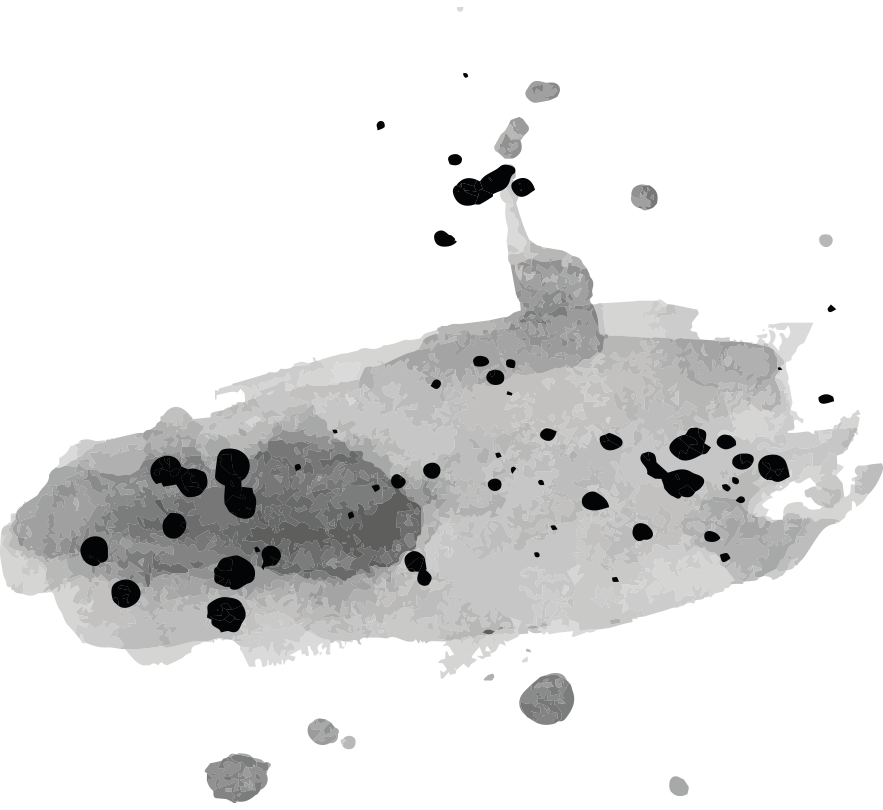 ПОЧЕЦИ ПИСМЕНОСТИДОЛАЗАК ЋИРИЛА И МЕТОДИЈА ИЗ СОЛУНАШИРЕЊЕ ПИСМЕНОСТИНАЈЗНАЧАЈНИЈИ СПОМЕНИЦИ
Професор: 
Сања Ђурић
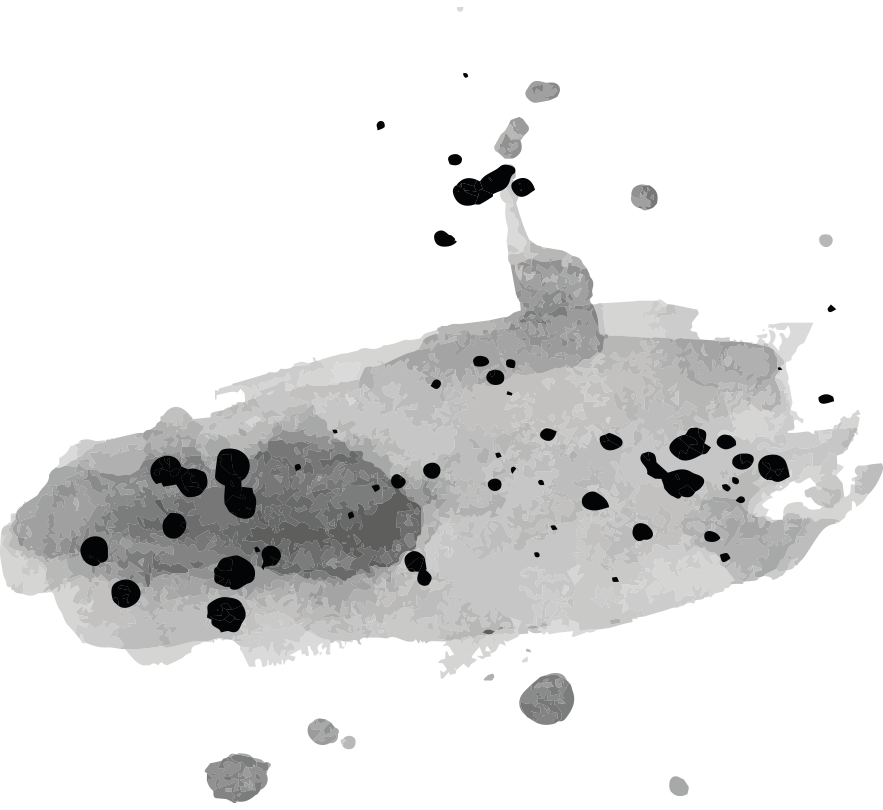 Презентацију радила:
Анастасија Митровић

Пројекат радиле:
Анђела Маринковић
Габријела Данилек
Недељка Драгојевић
Јелена Маринковић
Лана Новковић

II1
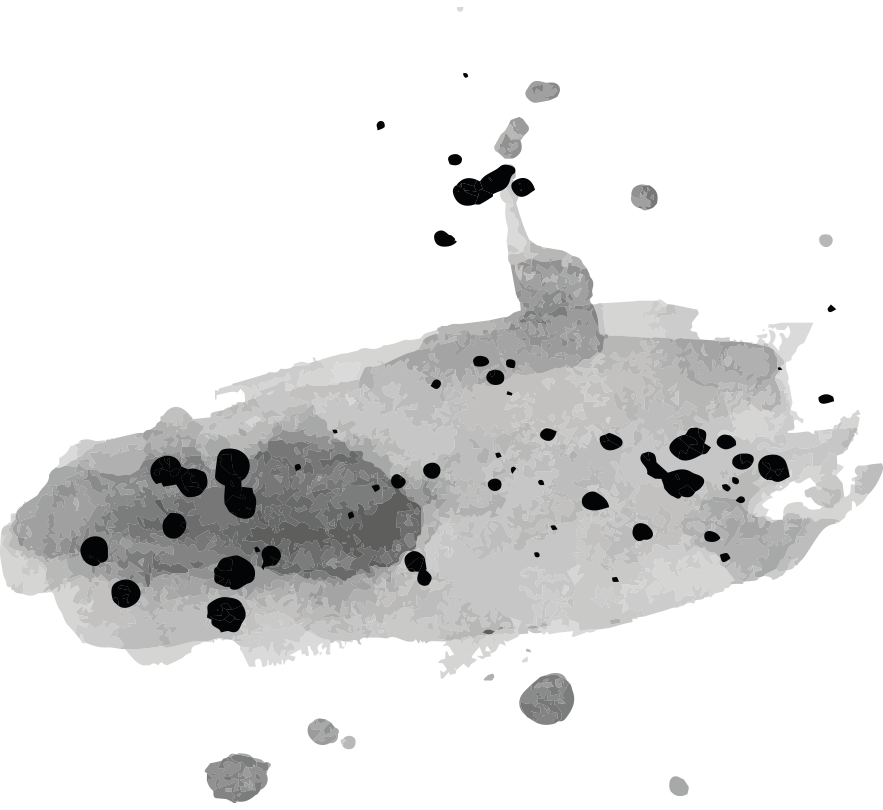 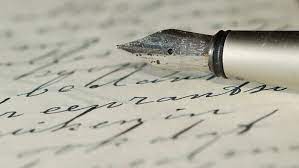 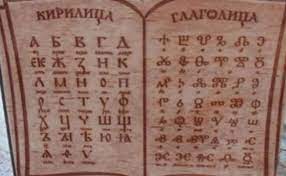 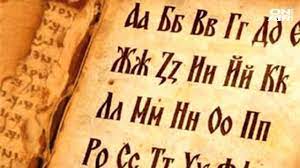 ПОЧЕЦИ ПИСМЕНОСТИ
Словенски преци Срба говорили су, прије своје  сеобе на југ, језиком који се данас назива ПРАСЛОВЕНСКИ.

ПРАСЛОВЕНСКИ је био језик свих Словена и он није имао своје писмо.

ПИСМЕНОСТ су Словени добили тек послије сеоба из прапостојбине.
-Све до IX вијека, Словени нису познавали писменост.

Правословенска заједница се распала у IV вијеку послије чега су се Словени раселили у 3 главна правца – исток, запад и југ чиме су створене 3 групе словенских језика:
                                                                            1. ИСТОЧНОСЛОВЕНСКИ
                                                                            2. ЗАПАДНОСЛОВЕНСКИ
                                                                            3. ЈУЖНОСЛОВЕНСКИ

Словени су били пагани и нису имали своје писмо.
(вјеровали су у више богова и били неписмени)
Правословенски језик- слова.
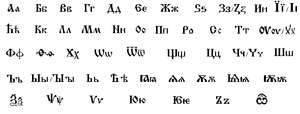 Јужни Словени, којима припадају и Срби задржали су се током IV и V вијека у Панонији и данашњој Румунији.
У IX вијеку територија насељена Словенима простирала се
од Волге и Висле – на истоку
до Одре и Лабе – на западу.
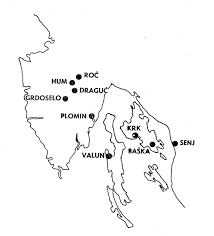 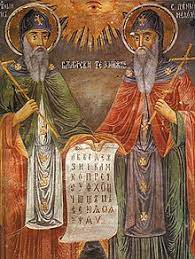 Двије словенске кнежевине:
Моравска 
Панонија
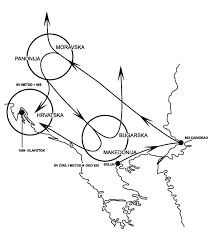 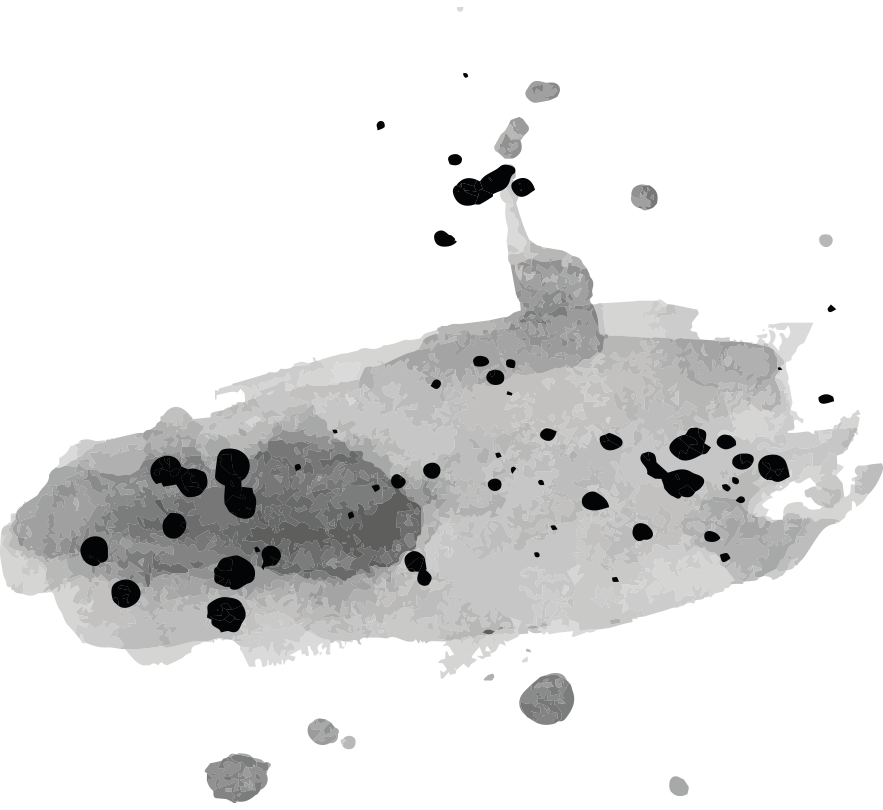 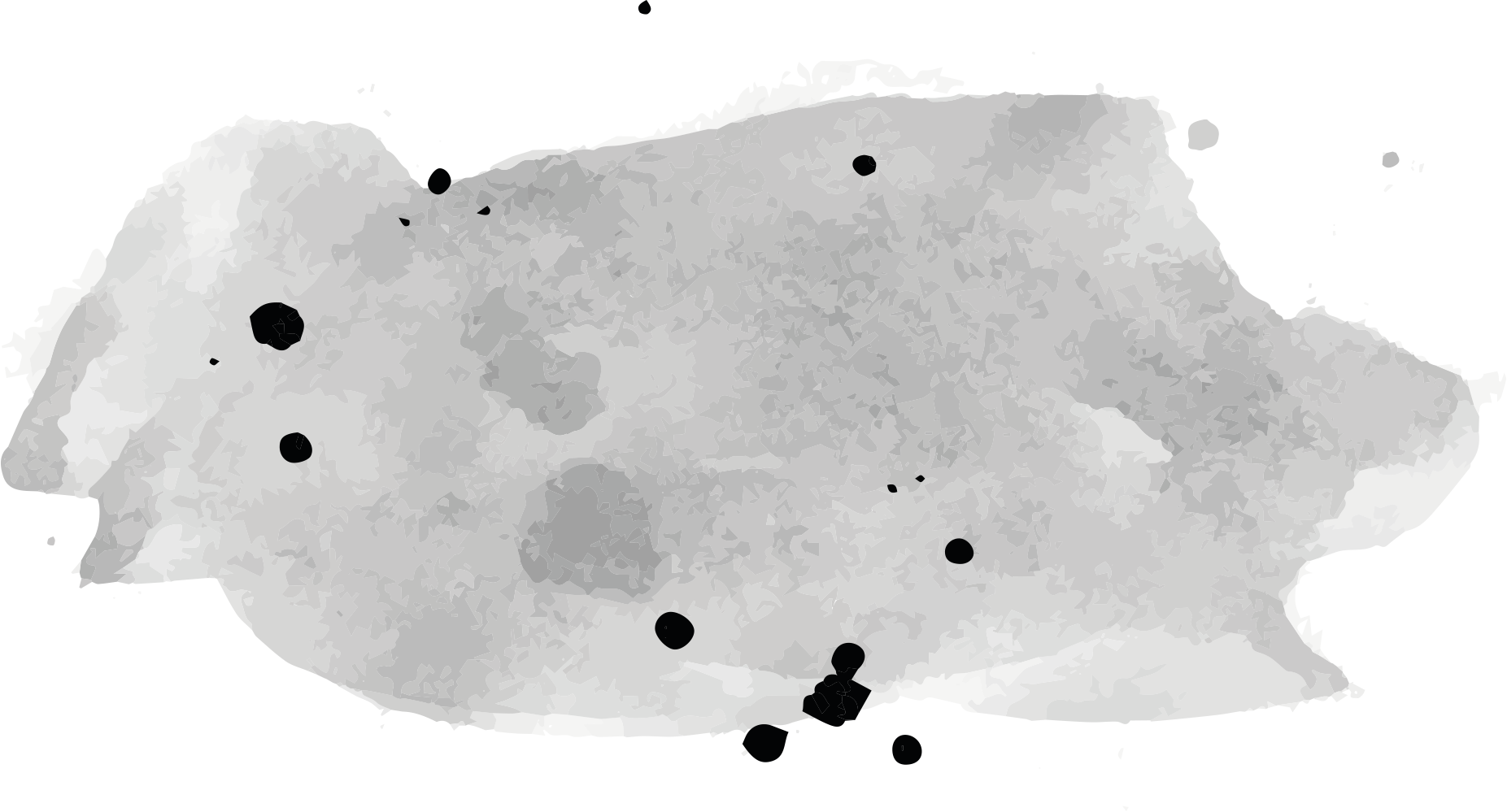 i
-Кнез Ратислав, цар Михајло
-863. година
-Прво писмо
-Рад Ћирила и Методија
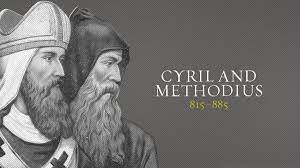 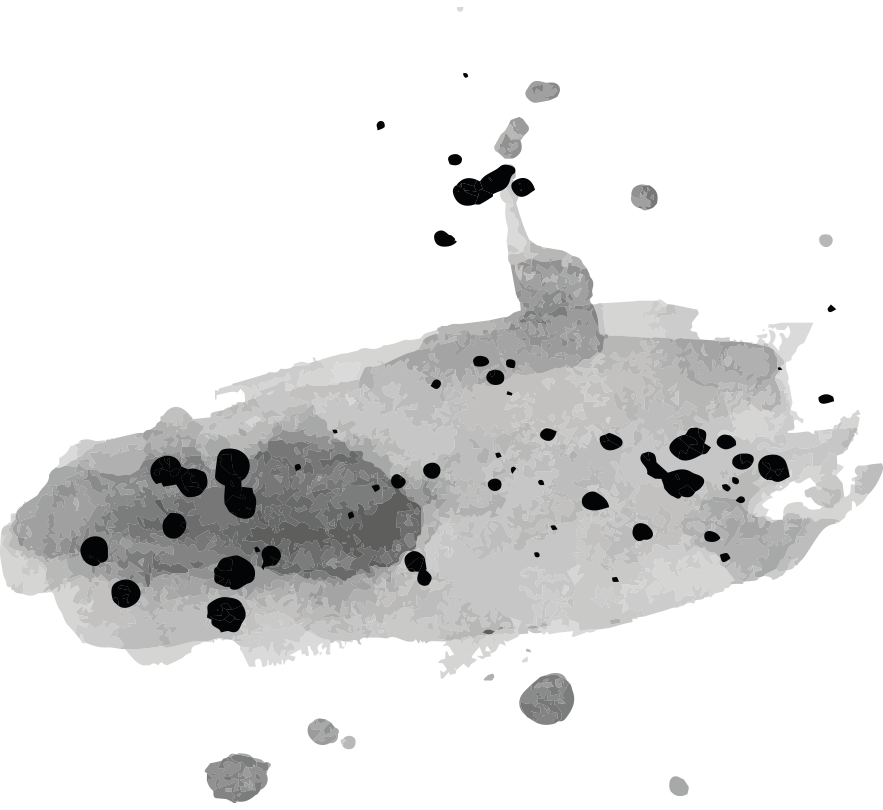 Долазак
Ћирила и Методија
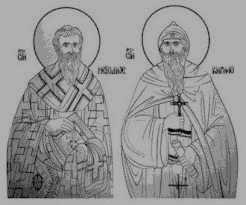 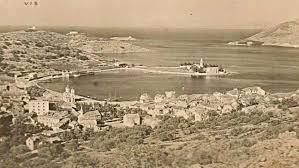 Из Солуна.
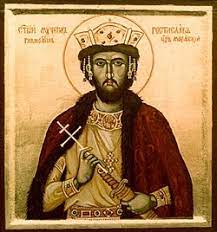 Цар му шаље учену солунску браћу Константина Филозофа (који је у монаштву добио име Ћирило) и Методија.
863. године моравски кнез Растислав обраћа се византијском цару Михајлу III да му пошаље учитеље који знају словенски језик да шире вјеру и писменост како би заштитио народ од јачања утицаја западног свештенства.
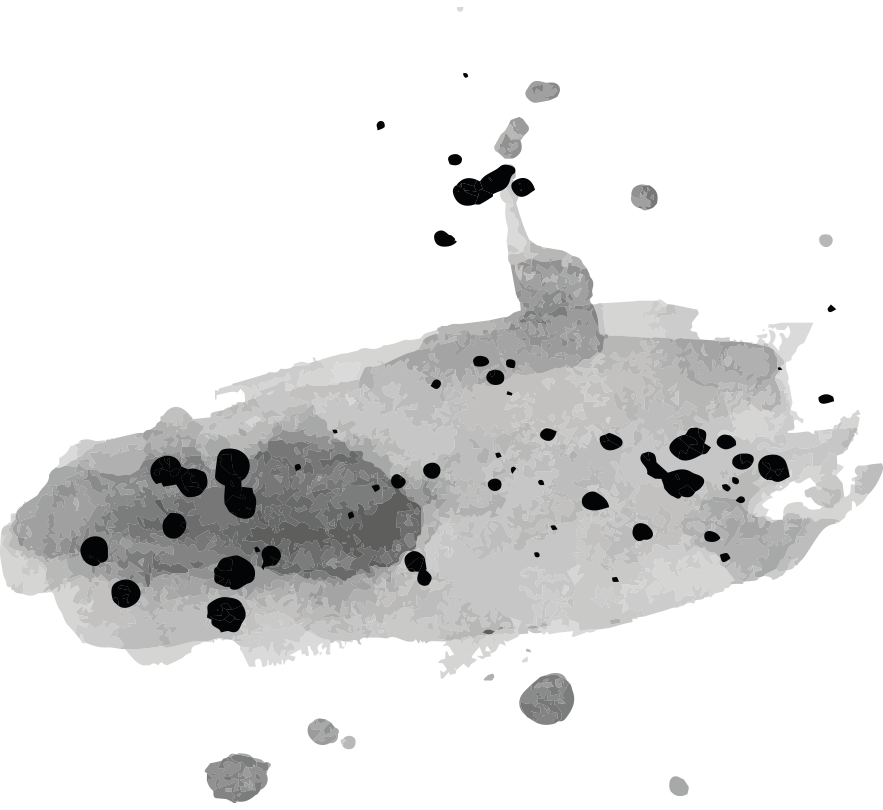 Másteres específicos
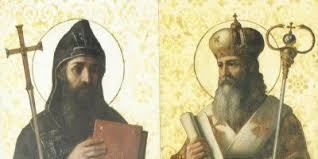 Ћирило је саставио прво словенско писмо – ГЛАГОЉИЦУ,утврдио основну језичку норму и превео најважније богослужбене књиге на словенски језик, који је за основу имао говор македонских Словена из околине Солуна.
Послије писма, конституисан је први словенски књижевни језик, започет књижевни рад, уведена црквена служба на словенском језику.
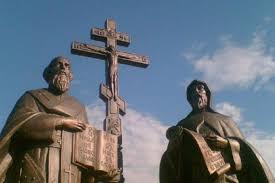 Методије је постао први словенски архиепископ.
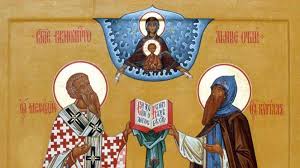 Aunque sea rojo, Marte es en realidad uno de los planetas más fríos
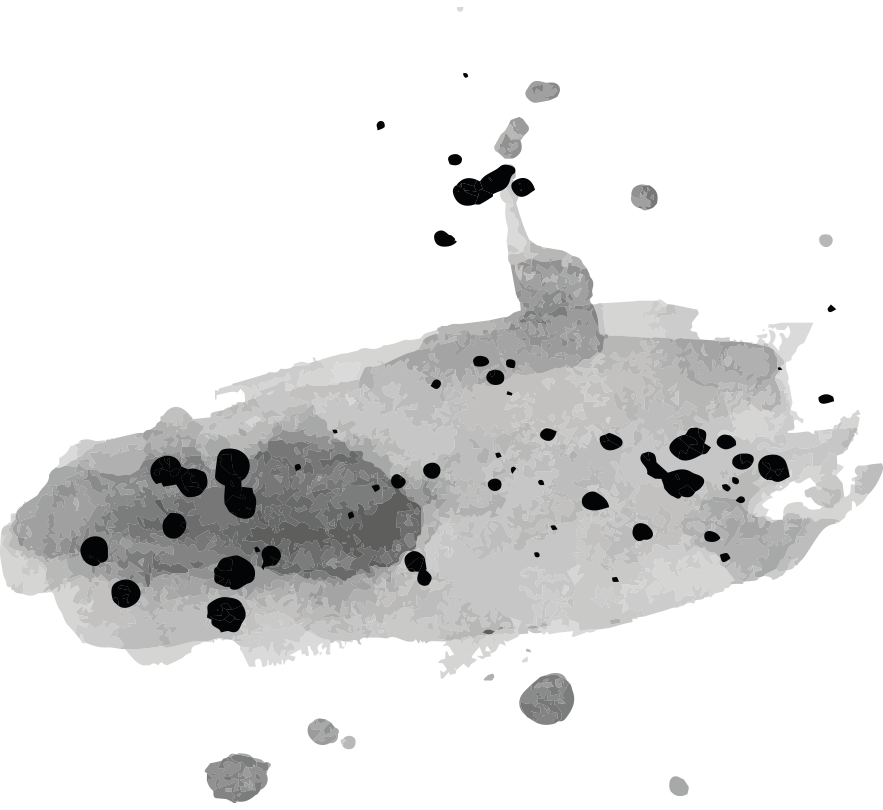 ШИРЕЊЕ ПИСМЕНОСТИ
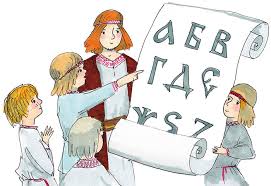 Послије смрти свете браће, ученици Ћирила и Методија протјерани у јужнословенске земље.
Они оснивају нова средишта писмености- Охрид и Дукљу настављајући рад својих учитеља на старословенском језику.
Охридска школа- најзначајнији културни центар настала 886. године за шта је заслужан Климент Охридски, а касније му се придружио и Неум Охридски.
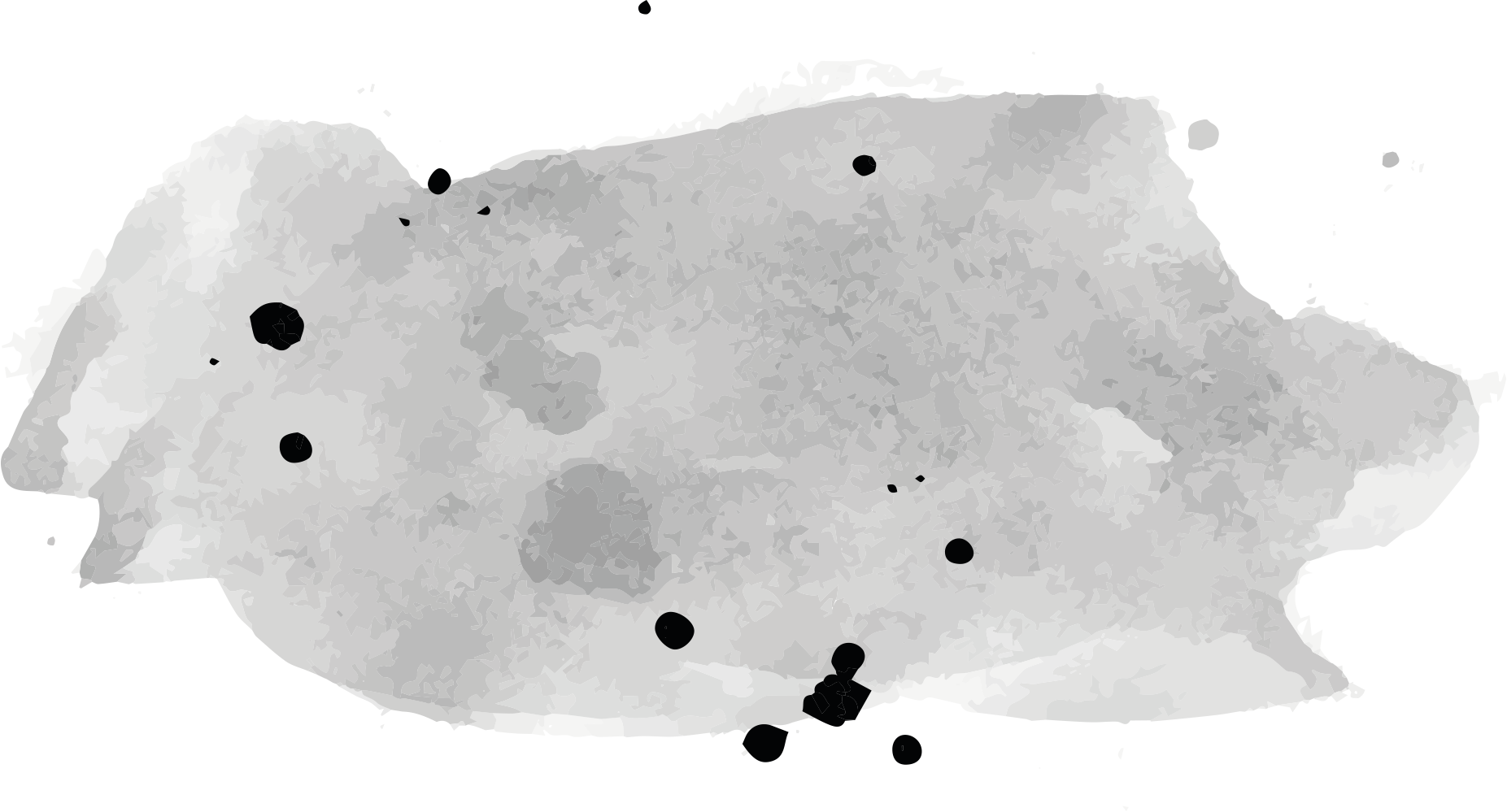 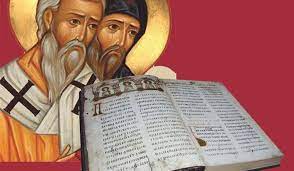 -Дјело „Панонске легенде“
-Манастири
-Настанак новог писма- ЋИРИЛИЦА
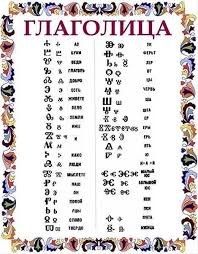 ГЛАГОЉИЦА И ЋИРИЛИЦА
ГЛАГОЉИЦА – прво словенско писмо,
   + саставио ју је Константин Охридски,
   + имала је 38 слова,
   + добила назив по старословенској ријечи глаголати
     што значи говорити,
- замијењена је ЋИРИЛИЦОМ.
ЋИРИЛИЦА – њен творац је Климент.
     + добила име по Ћирилу,
     + настала крајем 9. вијека.
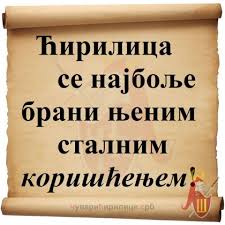 IX – V вијек п.н.е.
створена глагољица.
створена ћирилица.
IX вијек
2021
Venus tiene un bonito nombre
Júpiter es un planeta grande
La Tierra es el terc
er planeta más cerc

ano al Sol y el único que alberga vida en el sistema solar. Aquí es donde vivimos todos
2020
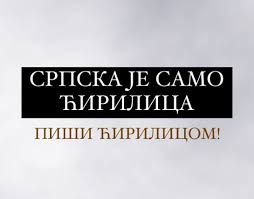 „ПИШИ ЋИРИЛИЦОМ“
СТАРОСЛОВЕНСКИ језик је био књижевни језик код Срба од примања писмености (од 9. вијека) па до 11. вијека,када је стварана редакција старословенског језика названа СРПСКОСЛОВЕНСКИ језик.
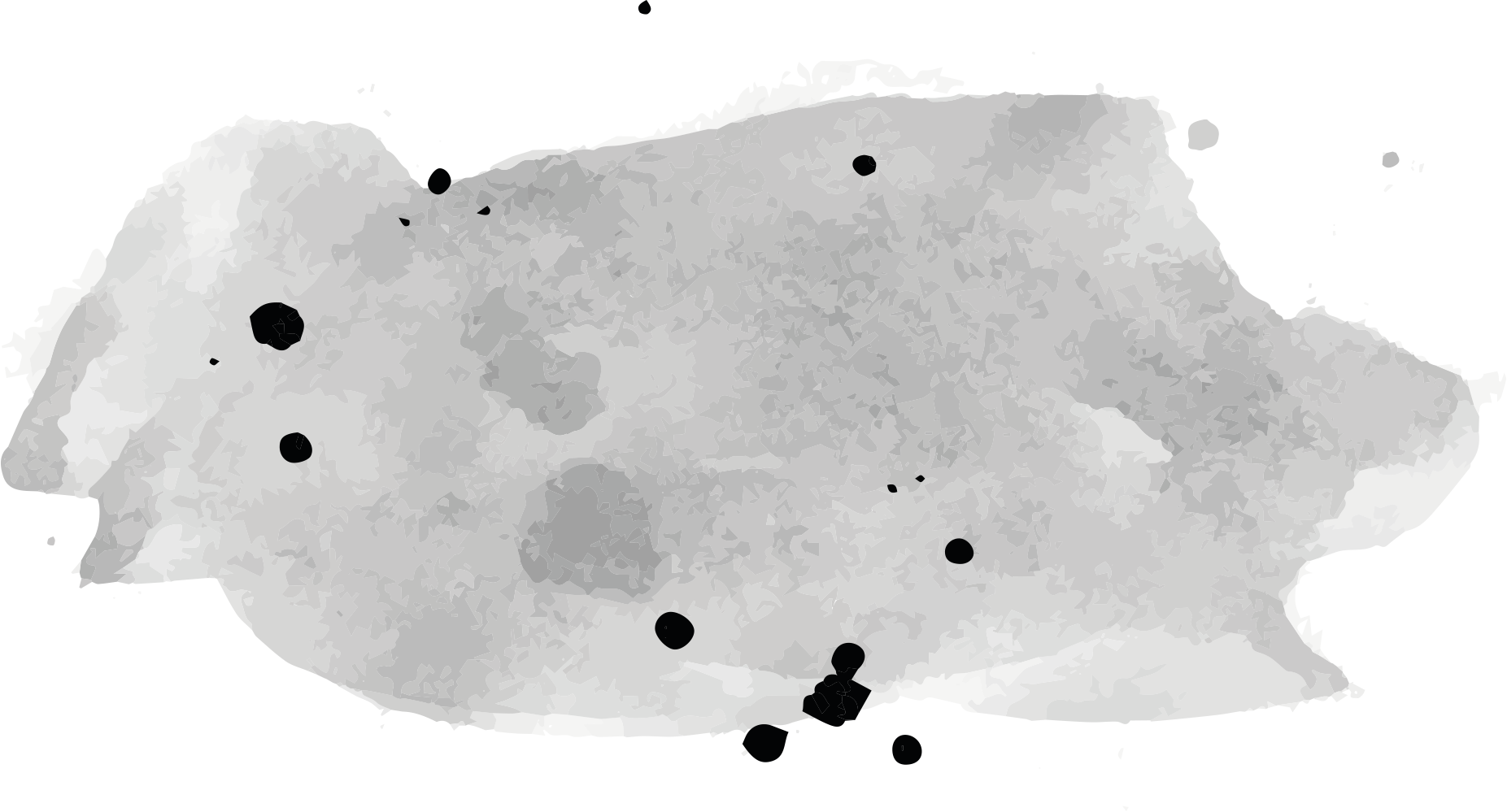 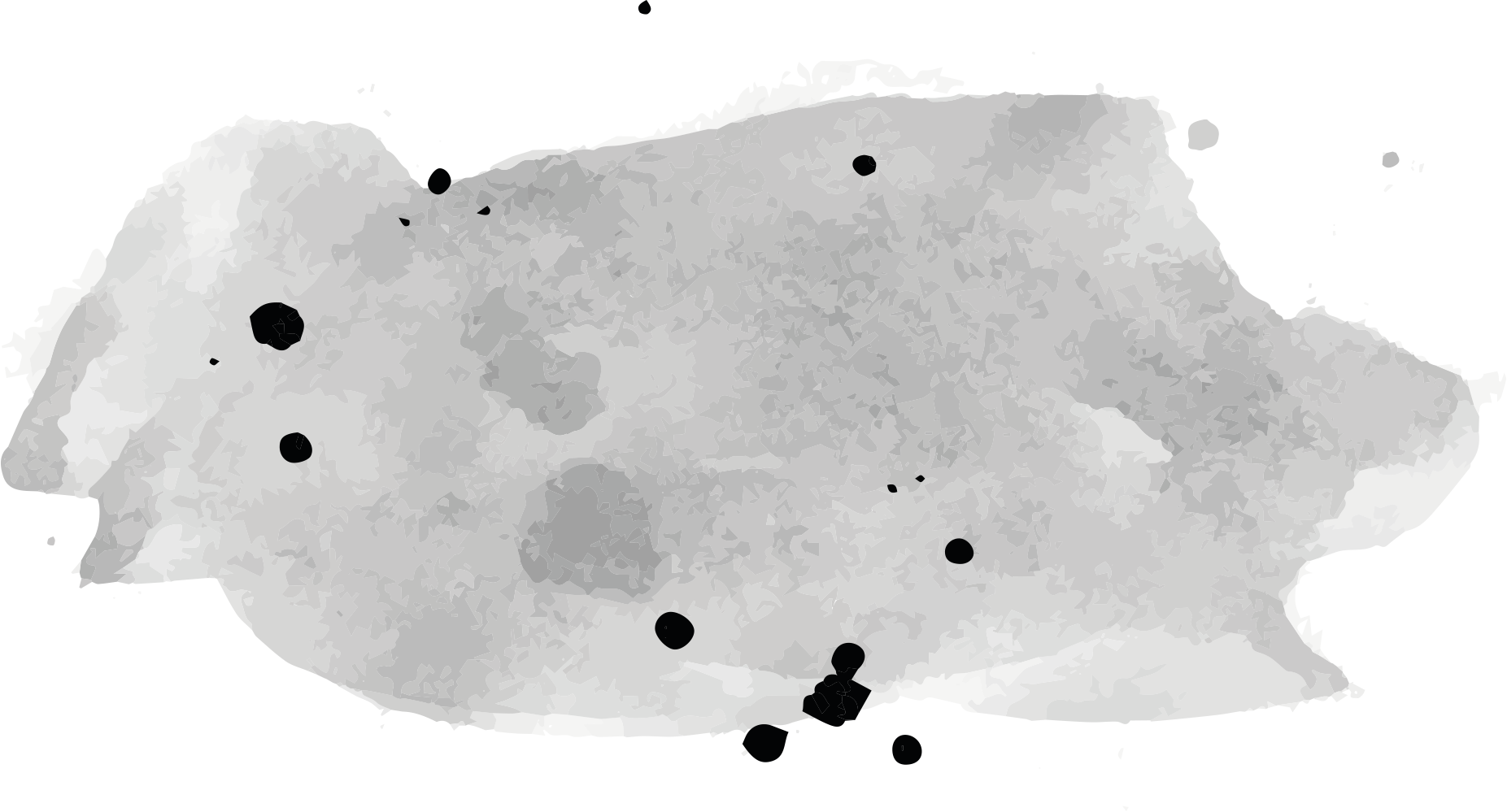 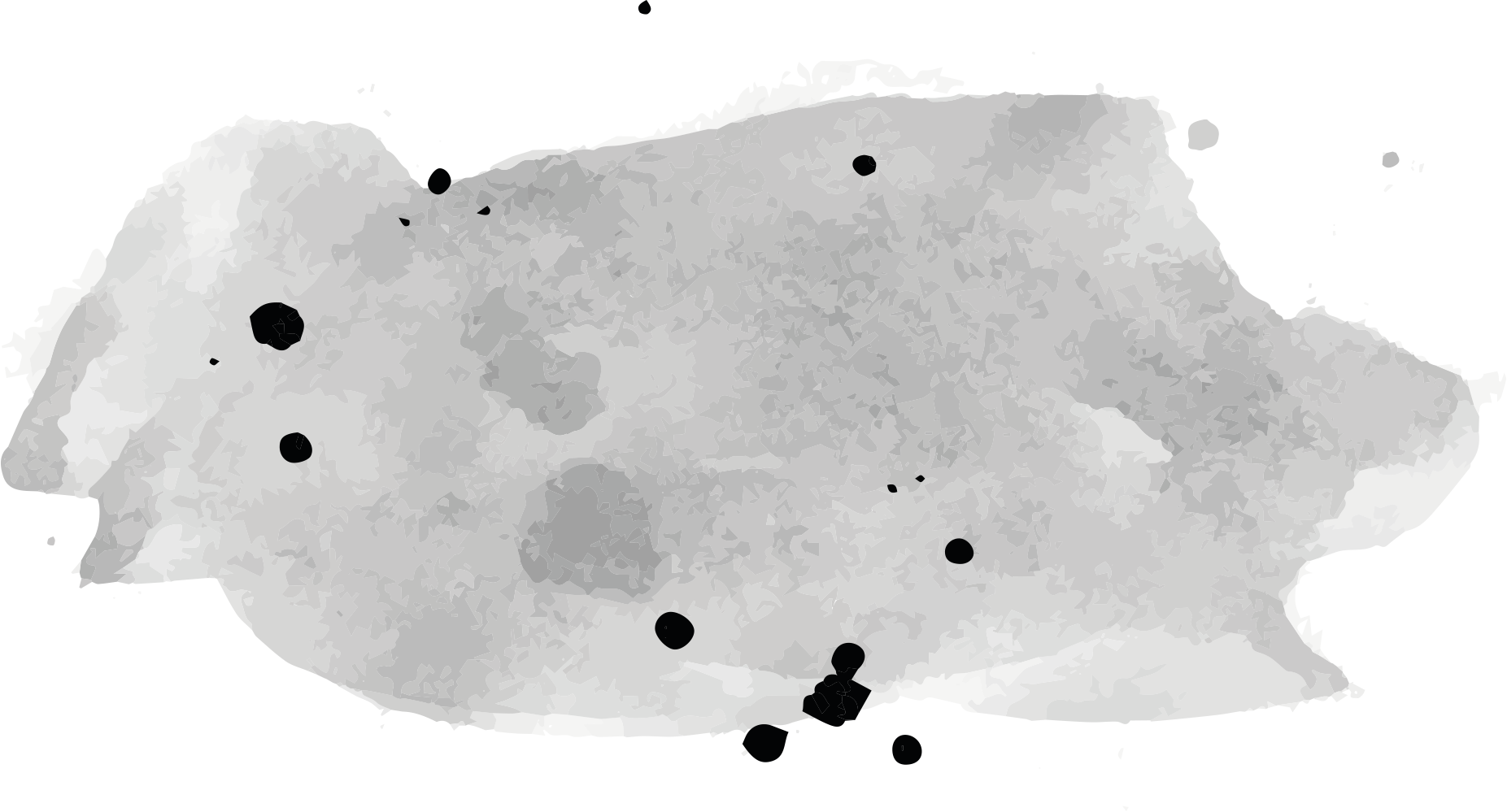 Старословенски језик има велики број гласовних(фонетских), обличких(морфолошких) и лексичких разлика у односу на савремени српски језик.
__ Имао је чак 15 вокала.__ Осам врста основа именица мушког, женског и средњег рода.__ Поред једнине и множине постајала је и двојина.
01
Metas
02
El Sol es la estrella en el centro del sistema solar
Neptuno es el planeta más lejano del Sol
03
Evaluación
Mercurio es un planeta muy pequeño
НАЈЗНАЧАЈНИЈИ СПОМЕНИЦИ
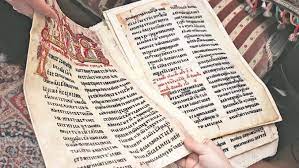 БРИЖИНСКИ СПОМЕНИЦИ
БАШЧАНСКА ПЛОЧА
САМУИЛОВ НАТПИС
Најстарији сачувани документи на старословенском језику.
Писани латиницом.
Пронађени у граду Брижину.
Старобугарски епиграфски споменик.
 993. година.
Најстарији старословенски ћирилични споменик.
Један од најстаријих пронађених споменика написан на глагољици.
Потиче од XI вијека.
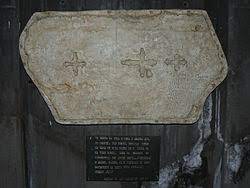 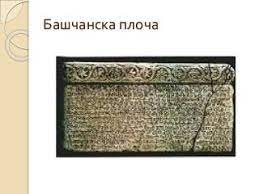 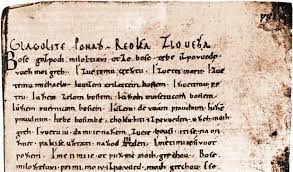 Historia
Júpiter es el planeta más grande de todos
Religión
Teatro
Saturno es un gigante gaseoso con anillos
НАЈЗНАЧАЈНИЈИ СПОМЕНИЦИ II
ПОВЕЉА КУЛИНА БАНА
МИРОСЛАВЉЕВО ЈЕВАНЂЕЉЕ
Један од најзначајнијих ћириличних споменика српско-словенске писмености.
Из XII вијека.
Богослужбена књига писана за Мирослава, брата великог жупана Стефана Немање.
Написана је 1189. године.
Најстарији сачуван дипломатски документ писан ћирилицом.
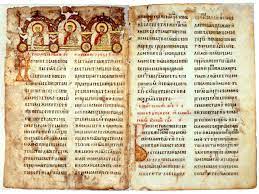 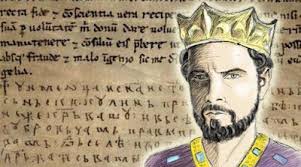 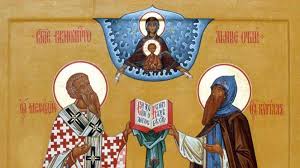 КВИЗ
кратак
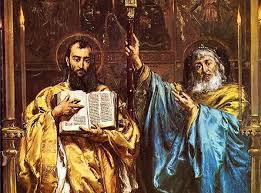 о Ћирилу и Методију
1. Из ког града су били родом Ћирило и Методије?а) Атине ; б) Солуна ; в) Трнова
Тачни одговори:
2. У ком вијеку су Ћирило и Методије живјели и дјеловали?
а) Деветом ; б) Осмом ; в) Једанаестом
1. б)
2. а)
3. в)
4. б)
3. Писмо које су створили зове се:
а) Латиница ; б) Ћирилица ; в) Глагољица
5. а)
4. Ученици Ћирила и Методија су се звали:
а) Петар и Павле ; б) Климент и Наум ; в) Симеон и Сава
5. Ћирило и Методије се називају:
а) Словенским апостолима ; б) Словенским књижевницима ; в) Словенским исцељитељима
Mercurio es el planeta más cerc
-

no al Sol y el más pequeño del sistema solar. El nombre de este planeta no tiene nada que ver con el metal líquido, ya que Mercurio recibió su nombre de un dios romano
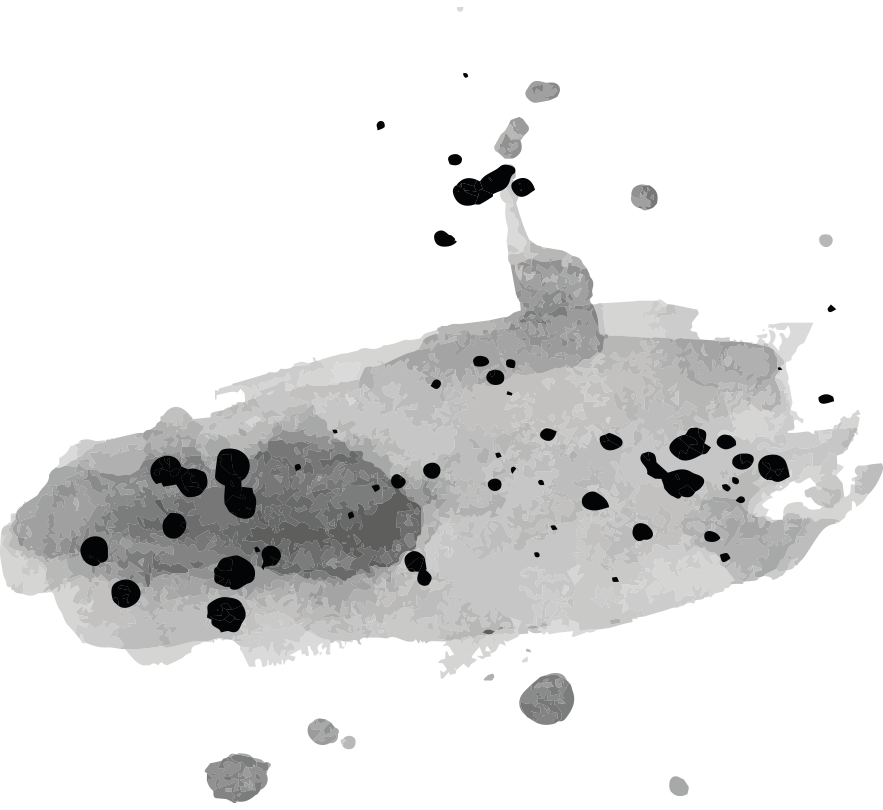 ХВАЛА НА ПАЖЊИ!
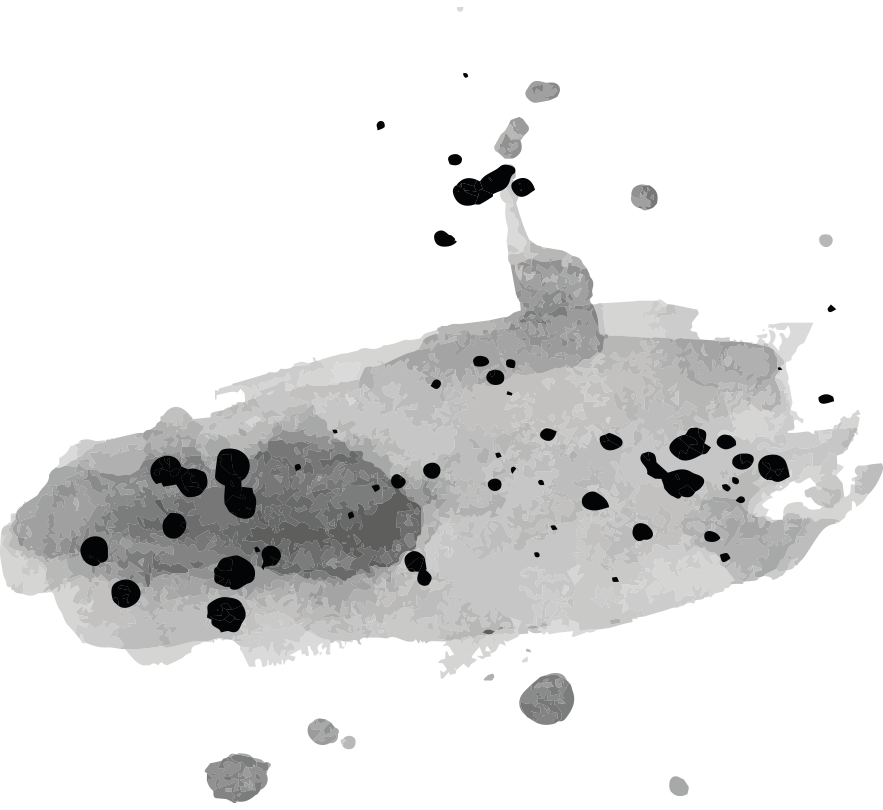